支持向量机(SVM )
巫义锐
计算机与信息学院
Email：wuyirui@hhu.edu.cn
目录
支持向量机推导要点
支持向量机研究现状
支持向量机总结
线性分类器：超平面
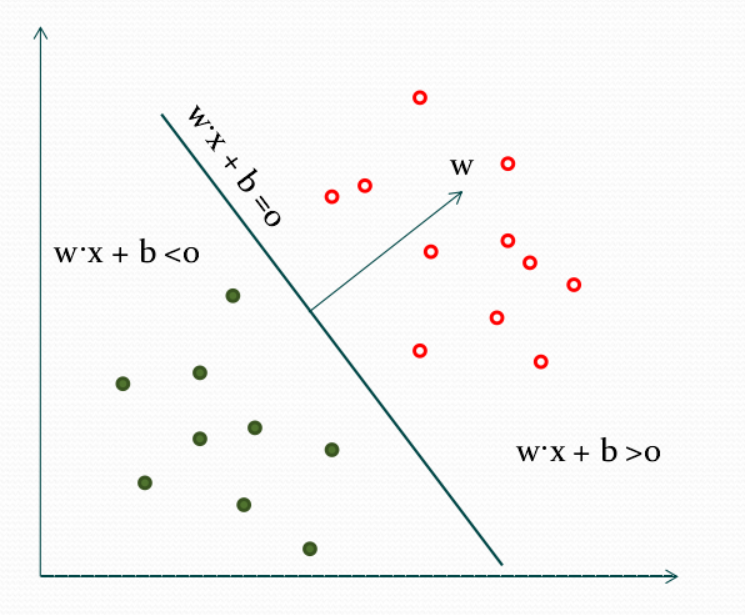 线性分类器：超平面
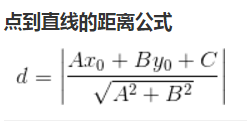 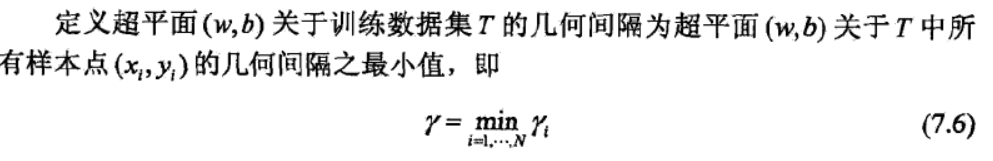 几何间隔示意图
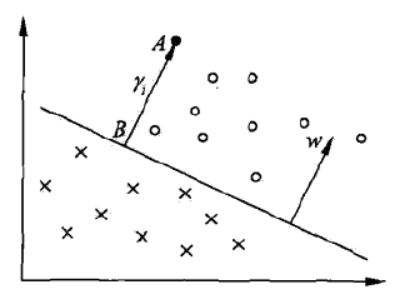 线性分类器
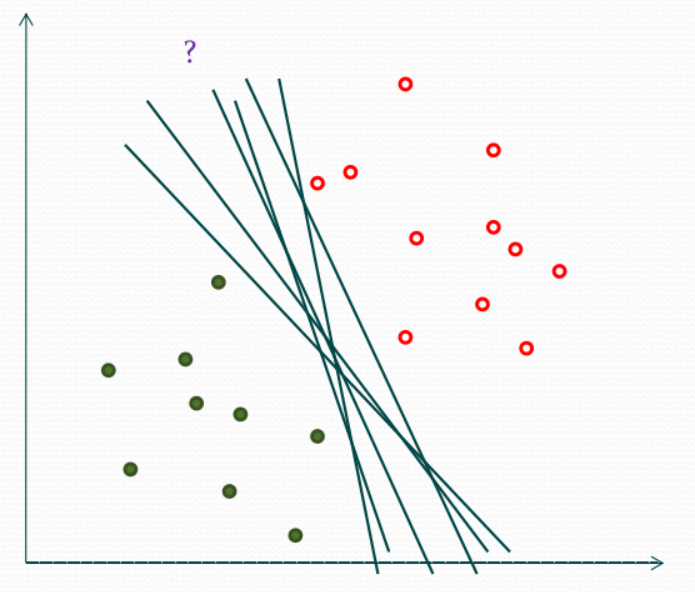 存在多个划分超平面将两类训练样本分开
线性分类器
对样本A的分类最可信，B其次，C最差。因此，超平面应该使训练样本与超平面之间的距离最大。
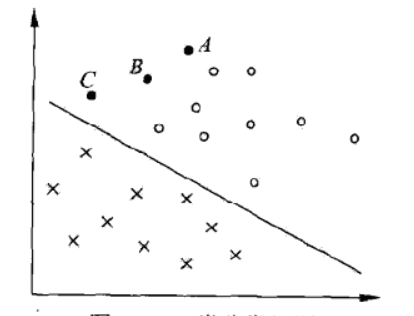 SVM形式化描述
转化为数学式子：
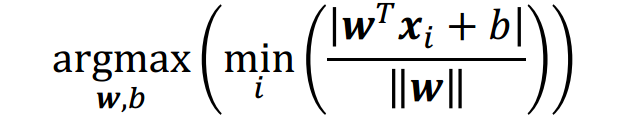 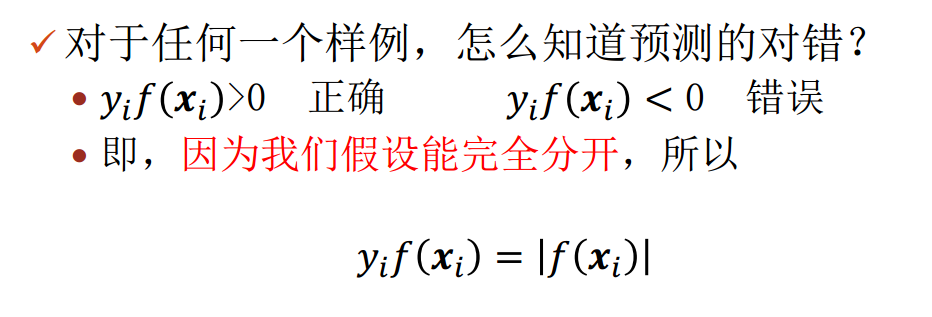 进一步简化：
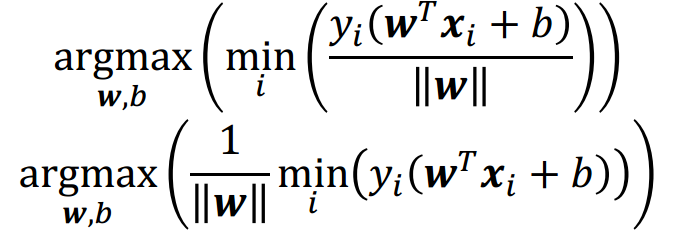 SVM形式化描述
转化为数学式子：
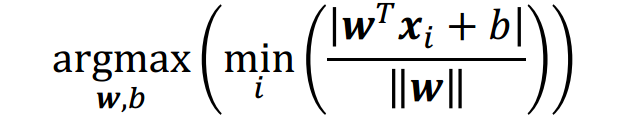 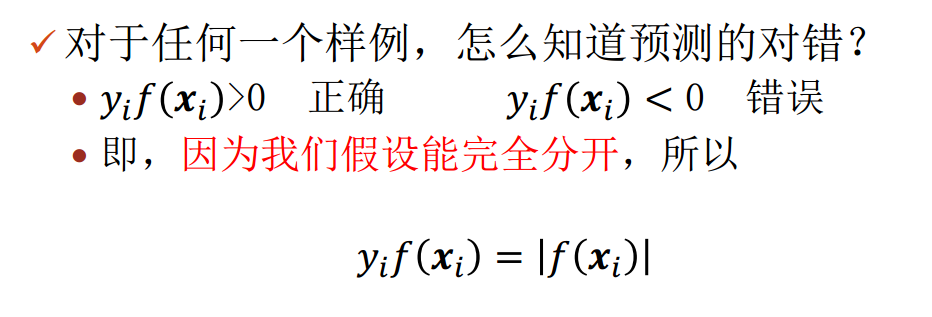 进一步简化：
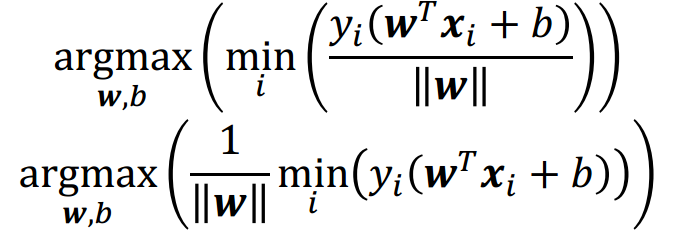 SVM形式化描述
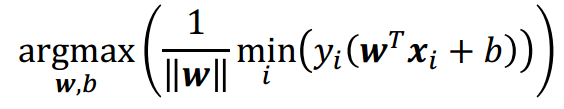 简化目标函数：
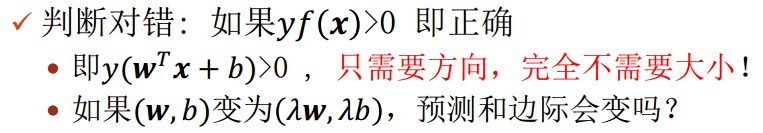 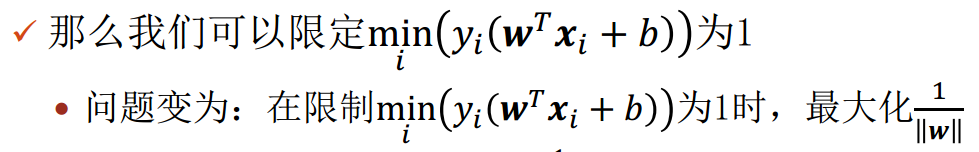 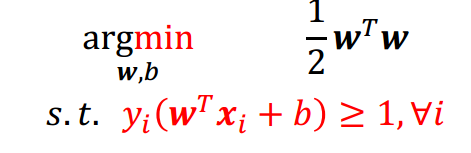 支持向量示意图
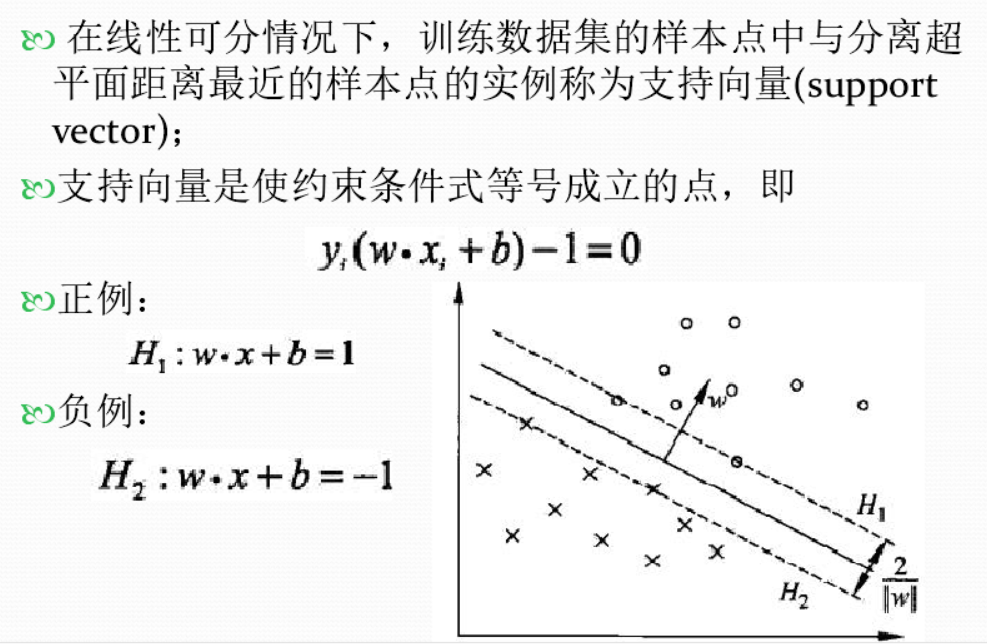 训练完成后，最终模型仅与支持向量有关
线性支持向量机学习算法
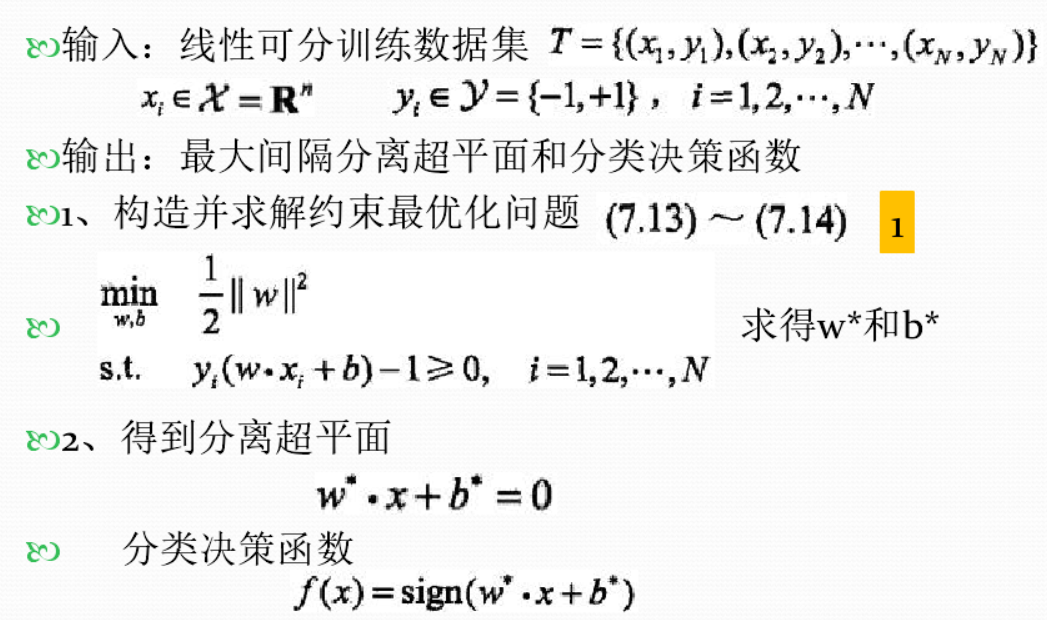 SVM对偶形式
该式为凸二次规划(convex quadratic programming)的问题，可通过拉格朗日乘子法转化为其对偶问题：
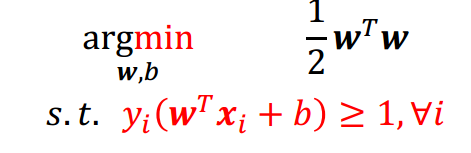 转化过程：
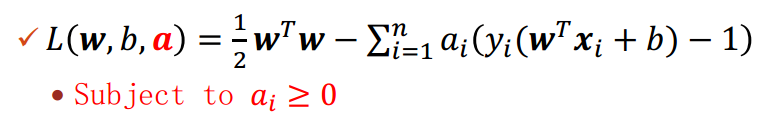 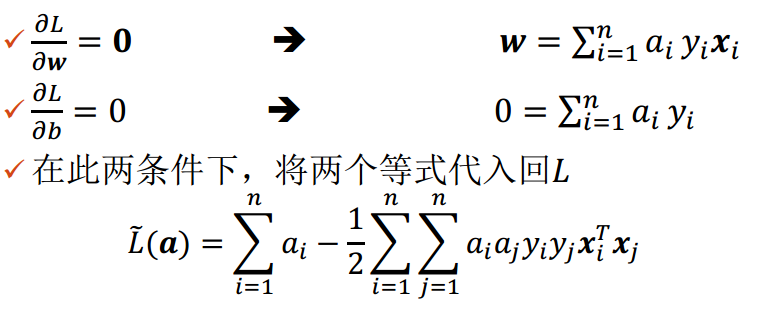 SVM对偶形式
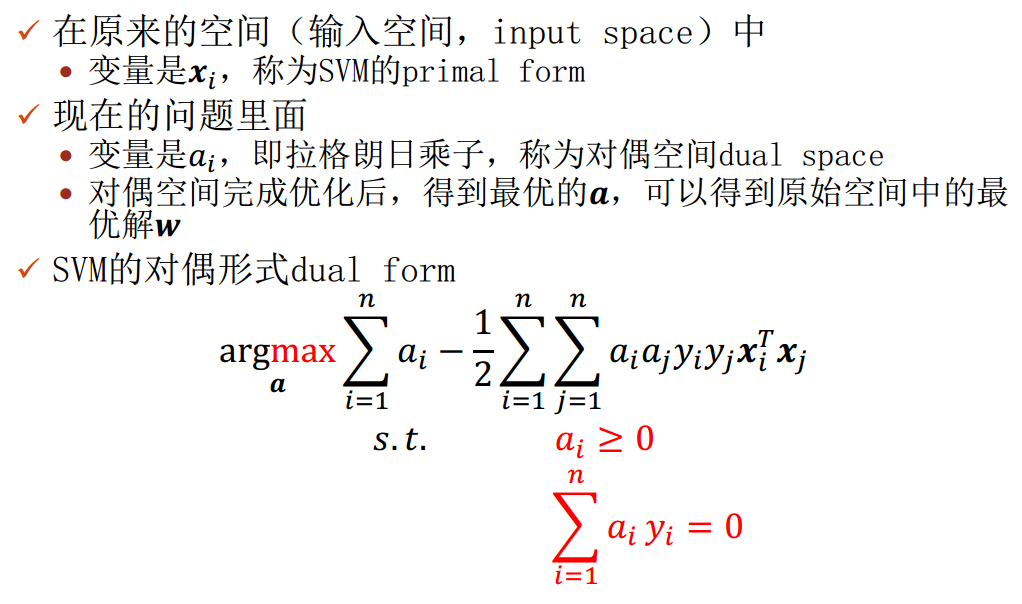 求解上式是二次规划问题，有许多高效解法，比如SMO(Sequential Minimal Optimization)算法。
线性不可分问题
若不存在一个能正确划分两类样本的超平面，怎么办？

将样本从原始空间映射到一个更高维的特征空间，使样本在这个特征空  间内线性可分。
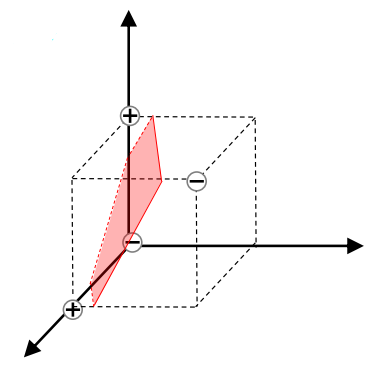 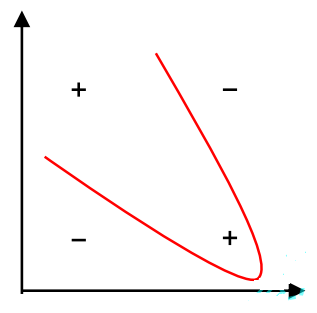 特征空间映射
如果原始空间是有限维(属性数有限)，那么一定存在一个高维特征空间使样本可分
线性不可分问题
对偶形式仅依赖内积：
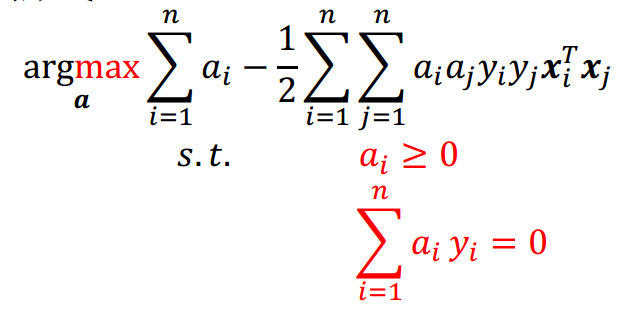 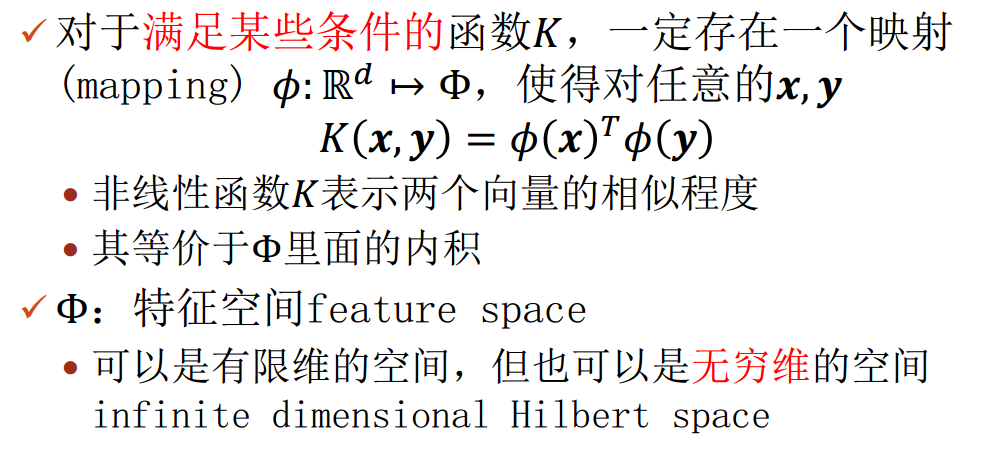 核函数
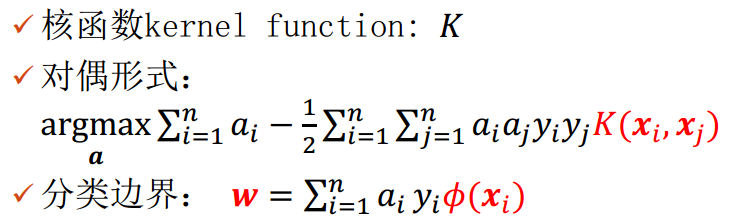 绕过显式考虑特征映射、以及计算高维内积的困难

Mercer定理：若一个对称函数所对应的核矩阵半正定，则它就能作为核函数来使用

任何一个核函数，都隐式的定义了一个RKHS(Reproducing kernel Hilbert Space, 再生核希尔伯特空间)
“核函数选择”成为决定支持向量机性能的关键！
核函数
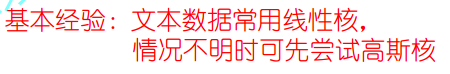 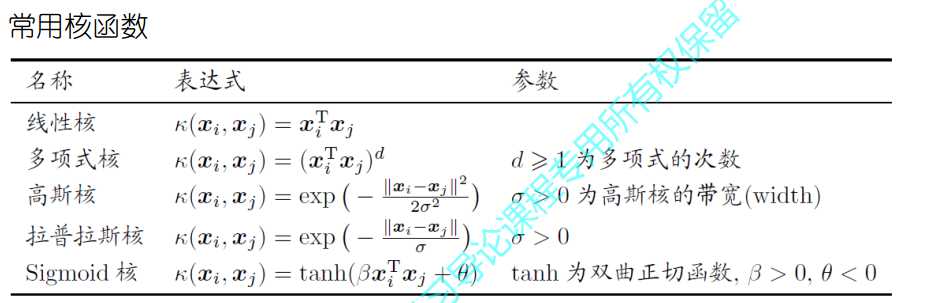 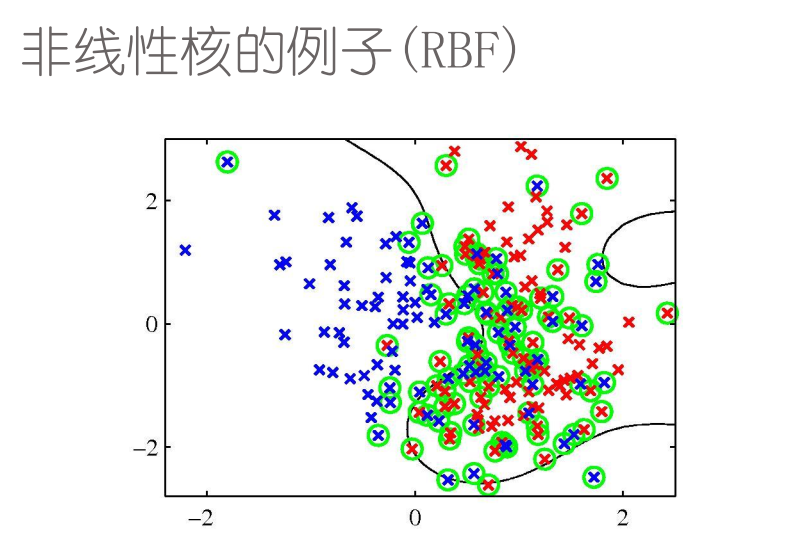 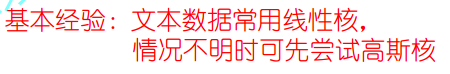 目录
支持向量机推导要点
支持向量机研究现状
支持向量机总结
支持向量机实现
SVMlight 	- satyr.net2.private:/usr/local/bin
svm_learn, svm_classify
bsvm 	- satyr.net2.private:/usr/local/bin
svm-train, svm-classify, svm-scale
libsvm 	- satyr.net2.private:/usr/local/bin
svm-train, svm-predict, svm-scale, svm-toy
mySVM
MATLAB svm toolbox
研究现状
应用研究

支持向量机研究

支持向量机算法研究
应用研究
SVM的应用主要于模式识别领域

贝尔实验室对美国邮政手写数字库进行的实验
SVM与神经网络（NN）的对比
SVM的理论基础比NN更坚实，更像一门严谨的“科学”（三要素：问题的表示、问题的解决、证明）
SVM —— 严格的数学推理
NN —— 强烈依赖于工程技巧
推广能力取决于“经验风险值”和“置信范围值”，NN不能控制两者中的任何一个。
NN设计者用高超的工程技巧弥补了数学上的缺陷——设计特殊的结构，利用启发式算法，有时能得到出人意料的好结果。
“我们必须从一开始就澄清一个观点，就是如果某事不是科学，它并不一定不好。比如说，爱情就不是科学。因此，如果我们说某事不是科学，并不是说它有什么不对，而只是说它不是科学。”
                                                    —— by R. Feynman
           from The Feynman Lectures on Physics, Addison-Wesley

同理，与SVM相比，NN不像一门科学，更像一门工程技巧，但并不意味着它就一定不好！
主要应用领域
手写数字识别
语音识别
人脸识别
文本分类
支持向量机研究
如何针对不同的问题选择不同的核函数仍然是一个悬而未决的问题。

标准的SVM对噪声是不具有鲁棒性的,如何选择合适的目标函数以实现鲁棒性是至关重要的。
支持向量机算法研究
支持向量机的本质是解一个二次规划问题,虽然有一些经典（如对偶方法、内点算法等）,但当训练集规模很大时,这些算法面临着维数灾难问题。为此,人们提出了许多针对大规模数据集的SVM训练算法。
目录
支持向量机推导要点
支持向量机研究现状
支持向量机总结
支持向量机总结
支持向量机(support vector machines, SVM)是一种二类分类模型.
 它的基本模型是定义在特征空间上的间隔最大的线性分类器.
 支持向量机的学习策略就是间隔最大化，可形式化为一个求解凸二次规划(convex quadratic programming)的问题.
 核技巧使支持向量机成为实质上的非线性分类器
支持向量机总结
核函数(kernel fimction)表示将输入从输入空间映射到特征空间得到的特征向量之间的内积.
  通过使用核函数可以学习非线性支持向量机，等价于隐式地在高维的特征空间中学习线性支持向量机.这样的方法称为核技巧.
  核方法(kemel method)是比支持向量机更为一般的机器学习方法.
主要参考文献：
A tutorial on support vector machines for pattern recognition. Data Mining and Knowledge Discovery,1998,2(2)
Vapnik V N. The Nature of Statistical Learning Theory, NY: Springer-Verlag, 1995（中译本：张学工译.《统计学习理论的本质》.清华大学出版社,2000）
主要参考文献（续）：
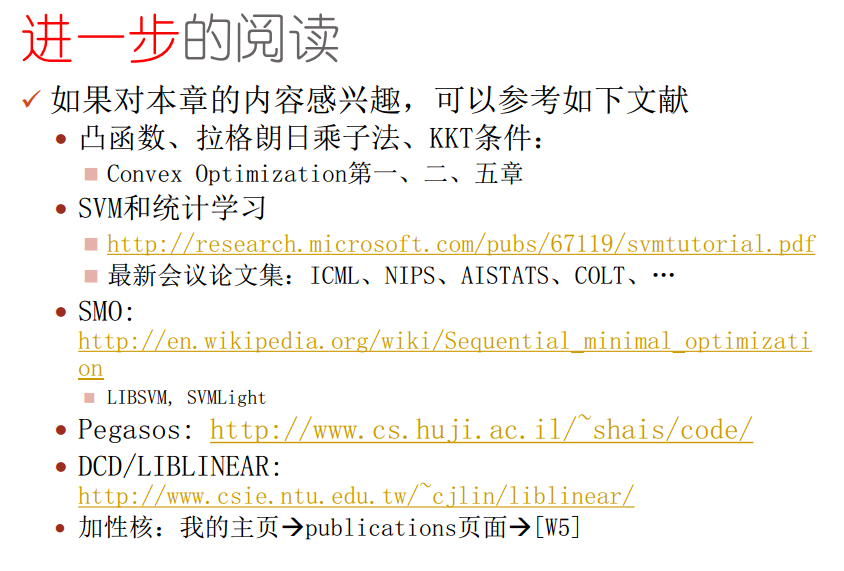 Introduction to Support Vector Machine.
Vapnik V N. 著，张学工译. 统计学习理论.人民邮电出版社.
张学工. 关于统计学习理论与支持向量机. 自动化学报, 2000年第1期.
史朝辉. SVM算法研究及在HRRP分类中的应用. 空军工程大学硕士学位论文, 2005.
我的一些建议
要有正确的人生态度；
人生需要有规划；
读研究生应该是可选项；
工作应该更加注重未来发展；
学会合理包装自己；
把握机遇；
暑期天有兴趣一起做点事情的，欢迎联系。
我的一些建议
第一境界（立）
昨夜西风凋碧树，独上高楼，望尽天涯路。（晏殊《蝶恋花》）
第二境界（守）
衣带渐宽终不悔，为伊消得人憔悴。（柳永《蝶恋花》）
第三境界（得）
众里寻他千百度，蓦然回首，那人却在灯火阑珊处。（辛弃疾《青玉案----元夕》）
人生的三大境界；学习的三大境界
GOOD LUCK!